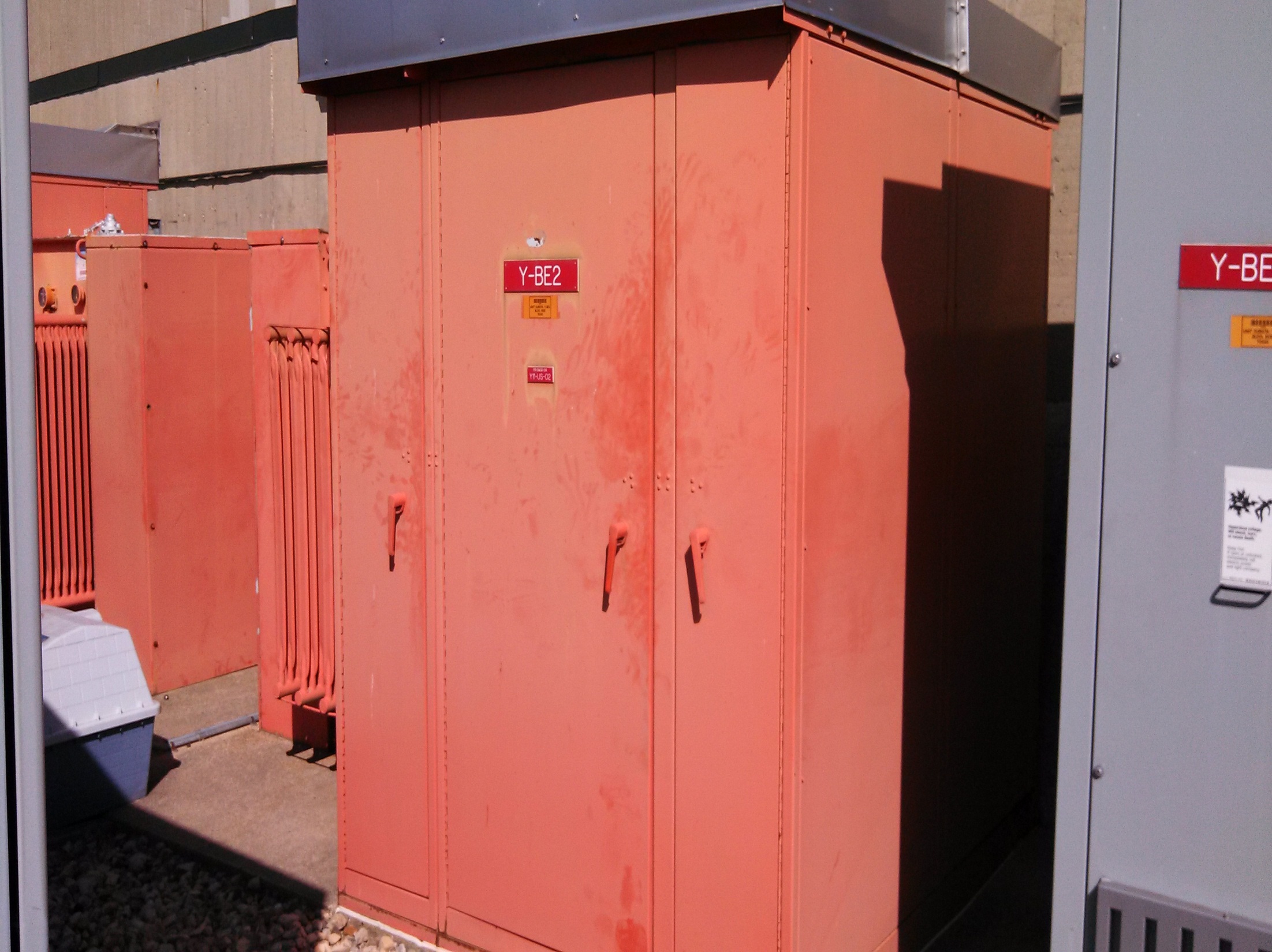 Turn Off Power Friday the 17th @ 6 PM

Take Mechanical Measurements For Bus Bar Extensions (If Needed)

Electricians Arrive Early Saturday To Begin Disconnecting Substation

Electricians Will Also Move Chipmunk Forward

Crane Will Arrive Around 8-9 AM

Work Will Be Completed Saturday the 18th
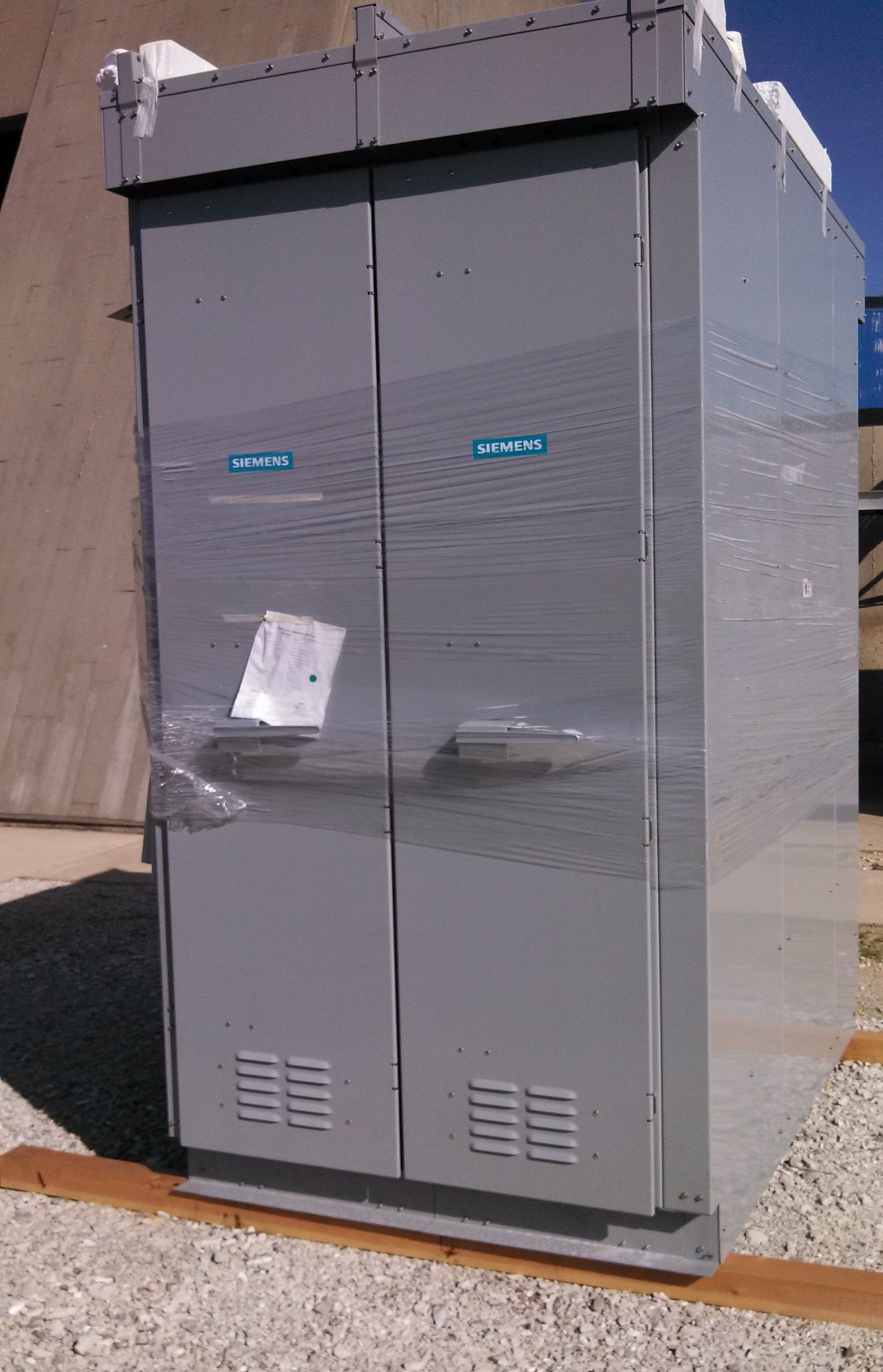 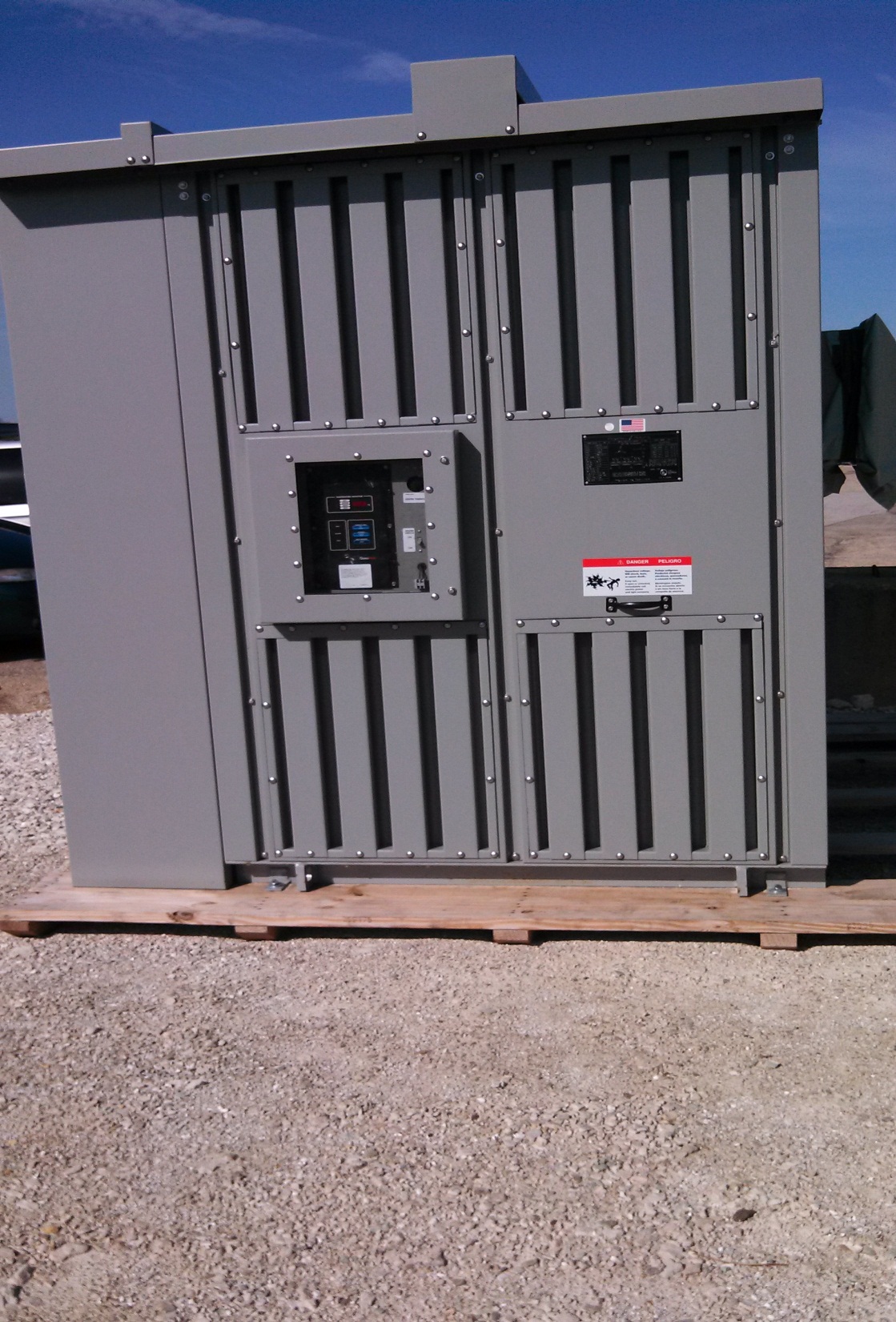 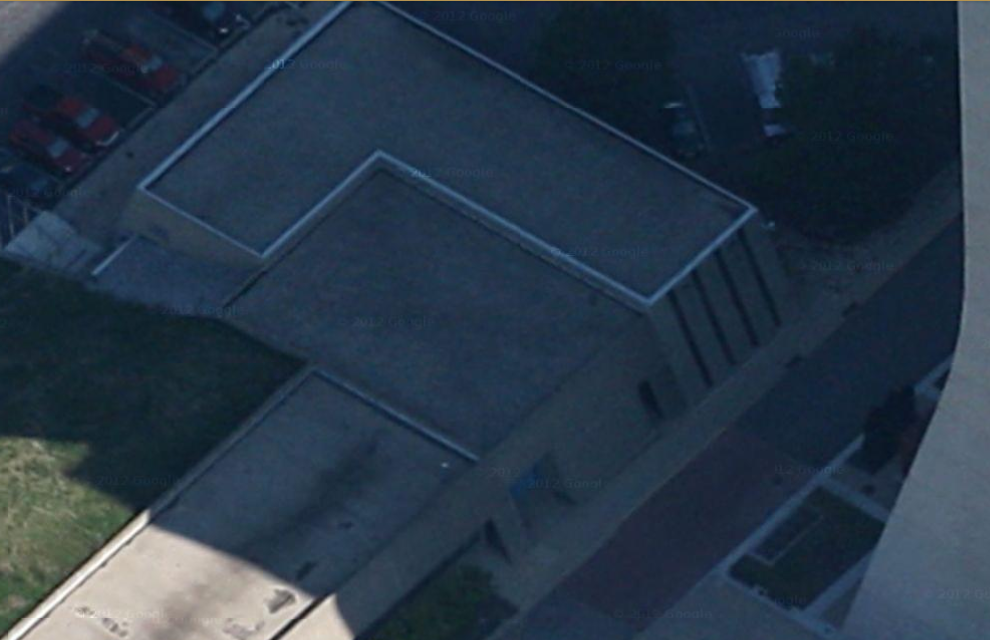 In The Process of Ordering

5 Week Lead Time

Crane Work To Be Handled By Contractor

Lead Abatement To Be Handled BY T&M 

Joliet Steel Will Relocate Beam
Proposed Hatch 
Location